Social Value in Procurement Impact Report 
2023 / 2024
Just as a reminder: What is Social Value?
Maximising the social, economic and environmental wellbeing that is delivered through the council's expenditure.
What do you need to know…?
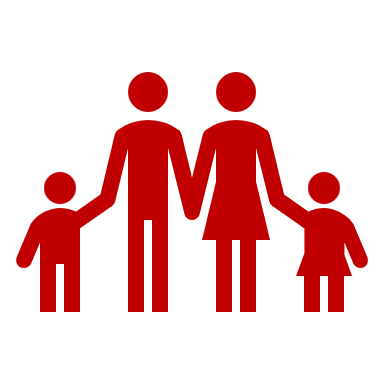 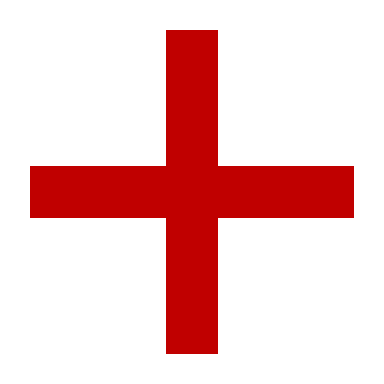 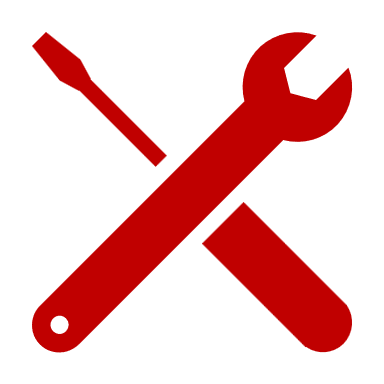 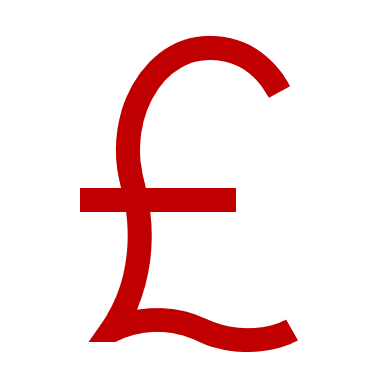 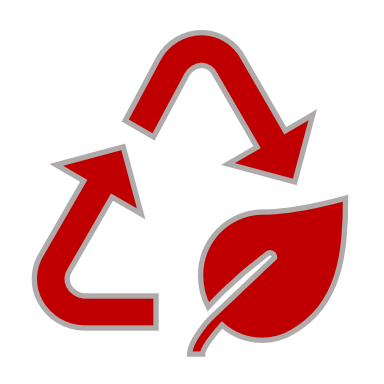 Social Value applies on all procurement over £100k and needs a 10% weighting in the ITT scoring.
There are 3 SV themes; People, Economy & Planet.
Social Value Toolkit
list activities suppliers can commit to. 
Suppliers are expected to provide Delivery Plan (What) & Method Statement (How).

Commissioner lead contract management.
Social Value (SV) is about additional benefits for the borough and its residents on top of what we are procuring.
It must be reasonable and relevant.
Data and Impact: Commitments made 23/24
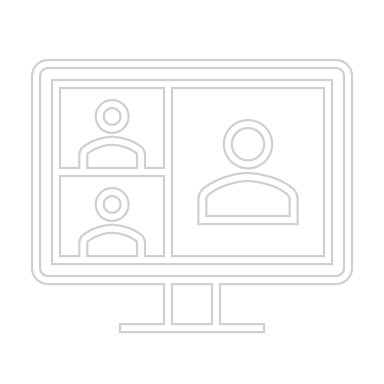 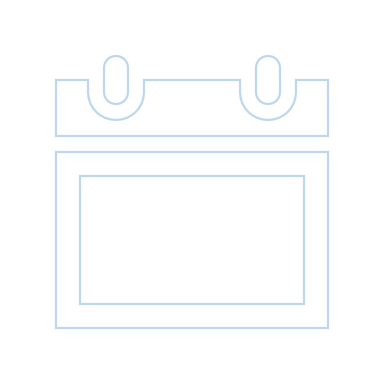 Work experience / volunteer roles / paid roles / placements.
100
36
Workshops / events
Employability        Training & workshops / mock interview sessions
6
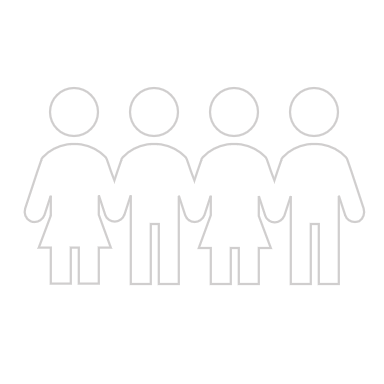 Focused on the economy, these include research sharing events, business to business workshops, attending job fairs, and wider support to organisation in LBBD.
Provided to students and residents formal work experience, placements, apprenticeships, Traineeships, formal volunteering roles with oragnisation etc.
Sessions donated for support to job seekers, career development, skills and employability training and interview preparation.
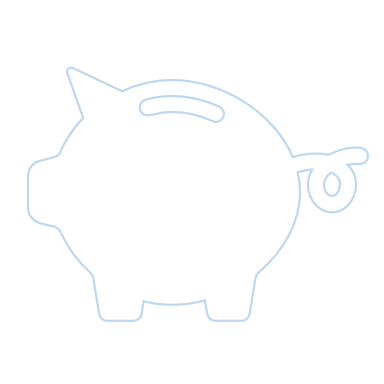 £12k
Volunteering & activities
Equipment & goods
Initiative related support
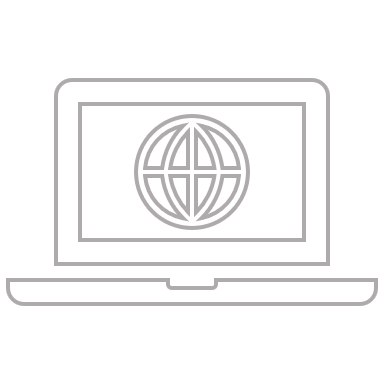 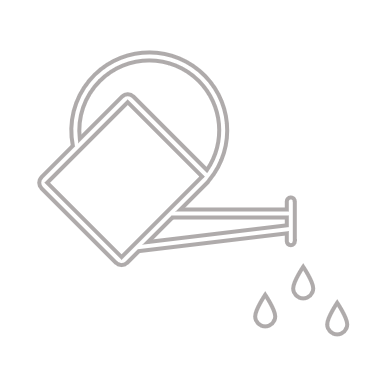 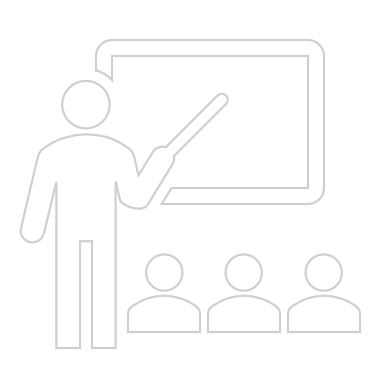 Commitments to donate directly to VSCE or to support Council initiatives across domestic abuse, food banks, women’s empowerment, and community cohesion
Surplus good and equipment provided to those residents in need in the Borough, including recycling materials on school construction projects.
Various days volunteering to construct items, deliver student talks, assemblies, site visits, community group support etc. approx. 14 committed to.
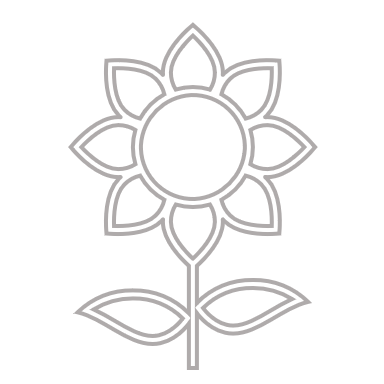 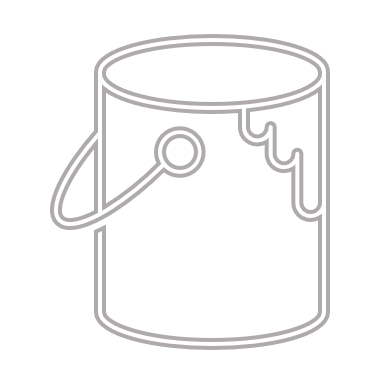 Data and Impact: Outcomes made 23/24
59
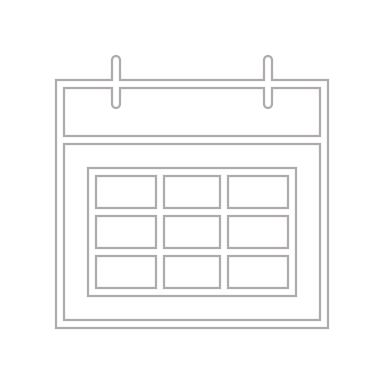 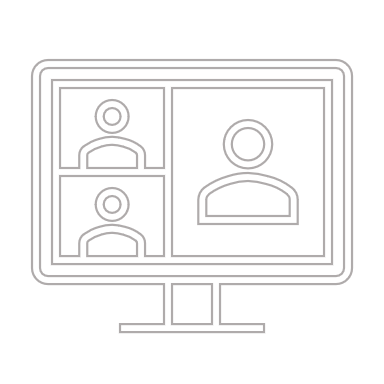 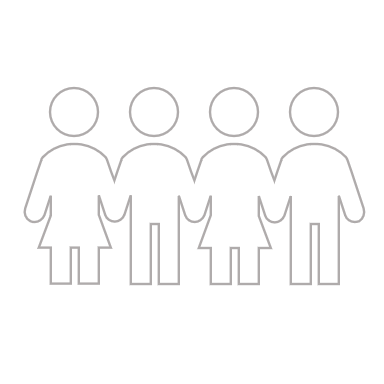 Business mentoring sessions / Events & LBBD staff training
Work experience volunteering roles employability workshops
5
89
Additional roles / paid student placements
Paid placements, permanent roles and various roles advertised via Job Shop and filled by residents.
Formal unpaid work experience, additional unpaid volunteering roles and mock interviews undertaken with suppliers.
Hours donated for industry talks, VCSE business support including mentoring, skills development, research sharing etc.
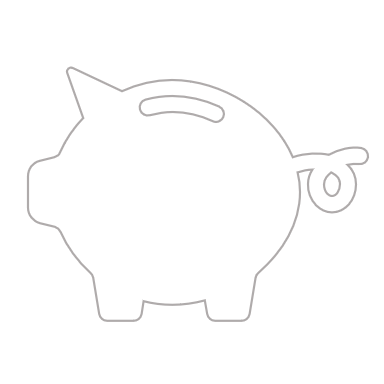 Initiative related support
£8k
Volunteering & activities
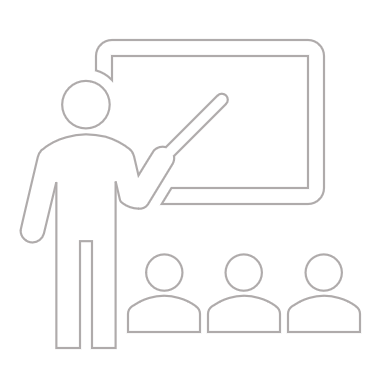 171 Panto tickets
10
Chromebook & MiFi devices for adult college
Equipment & goods
Over 45 supplier volunteer days used to support a variety of issues, relating to tree planting, litter picking, as well as to construct planters, benches, outdoor learning spaces etc.
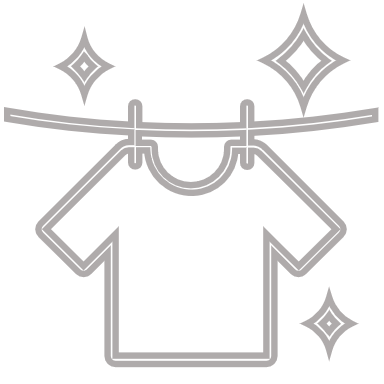 Donated to various VSCE focus on sports programmes for children, women’s empowerment, domestic abuse survivors, food insecurity etc.
350 Community Cookbooks
1 Large Freezer
180 Fleeces
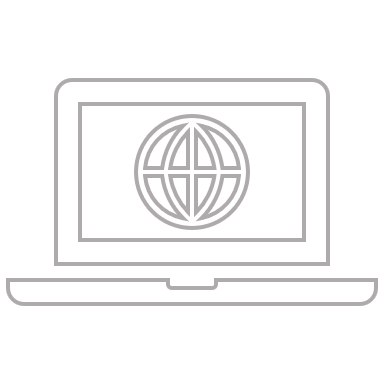 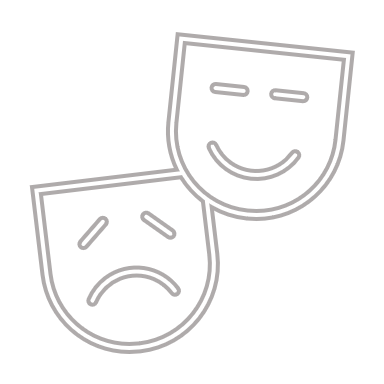 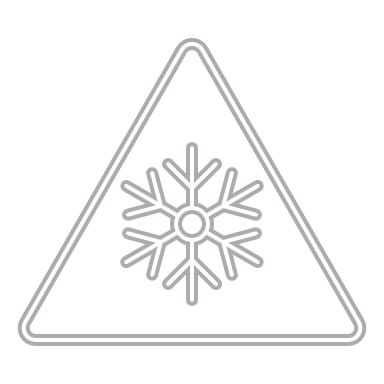 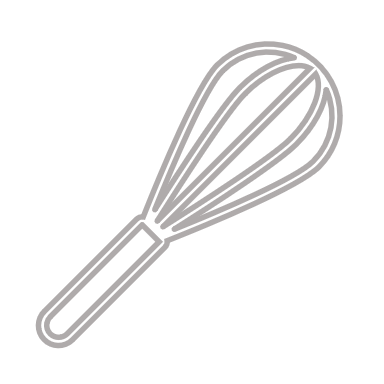 Quotes from beneficiaries and residents
I just wanted to say a big thank you for the panto tickets - we were able to share them between three families (3 adults and 7 kids) who all had such a wonderful time. Two of the Mums were so happy to receive the tickets that they cried when we gave them to them. What a joy to be able to bring these happy moments for families to make special memories together that they may otherwise not be able to afford to.’         	          
Beneficiary / VCSE allocated free Panto ticket to provide to families in LBBD.
‘Very beneficial, it allowed me to apply my skills in a workplace…(gained experience of) working in a team and working independently. I feel I know what I want in a career.’
Resident / Beneficiary undertook work experience placement.
‘I am incredibly proud to have completed work experience here….Thank you [all] for accepting me and taking me under your wing to learn so much in a short span of time’. 
Care experienced / Beneficiary undertook work experience placement
‘The support we as a network of food providers in the borough has been, and continues to be outstanding.  We feel our needs are being heard, and met by the SV of suppliers and the work…put in to help us provide freezers to give food providers to up the amount of food on offer to residents, and the food given, fleeces given have provided extra support to B&D residents in a great time of need, so a heartfelt thankyou’

Food Network Coordinator
‘With the cold spell at present a lot of the residents can’t afford to heat the whole house so confine themselves to one room. Adding another layer of clothing has been a godsend and this could not happen without these generous gifts (Fleeces).’

Food Network Coordinator
‘Working and living in Barking and Dagenham is very beneficial as I don’t drive at present so I can use pubic transport and access the family homes/contact centres that I am visiting easily. It also supports me to respond to emergencies that my families may have as it doesn’t take too much time for travel as everything is within reach.’

Resident / Beneficiary employed on LBBD contract as result of SV commitment.
‘It’s excellent that some of the #socialvalue initiatives in the Borough are being pushed down to us #smallcharities’
Beneficiary / VCSE allocated free Panto ticket to provide to families in LBBD.
‘Just wanted to say that the 2 courses were amazing and taught me a lot in architectural terms. I loved listening to everyone's thoughts for their designs , very excited to see how Padnall Hall will turn out. I would also love to see my influence on the design!  The goody bags were amazing , and I'm looking to invest the £30 into my education. I would like to thank the teams involved. Thank you very much for this opportunity.’
Resident / Beneficiary undertook young person workshops.
Social Value, continuous development
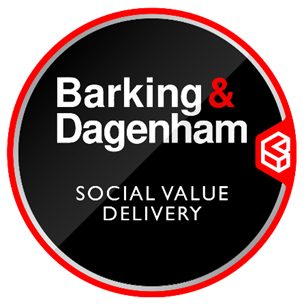 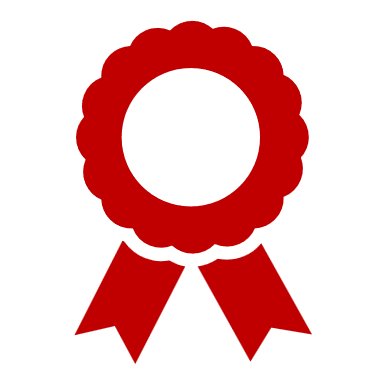 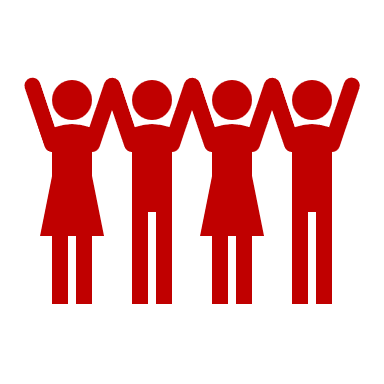 VCSE & Supplier relationship
Bi-monthly Advisory Panel continues to develop the issues, needs and priorities facing the Borough and its residents. 
2 Further Social Value workshops held with VCSEs and Businesses in LBBD. Hoping to form strong foundation for wider Social Impact across the Borough and a better understanding of the term ‘Givers’. 
SV Supplier survey completed by 27 organisation. Good feedback on LBBD’s approach and want for more f2f contact.
Digital Badges
LBBD launched its Social Value delivery badge for suppliers that have successfully committed and delivered the entirety of their outcomes to LBBD. 
12 Organisation have received the badge so far with a further 16 to be sent in June 24.
Reward and Recognition 
LBBD participating on a few public panels and asked to be key speaker at Social Value UK working groups to discuss Social Value and LBBD’s approach.
Shortlisted for 2 awards, receiving highly commended at the GO National awards.
Maximising the Council’s other levers for delivering 
community benefits
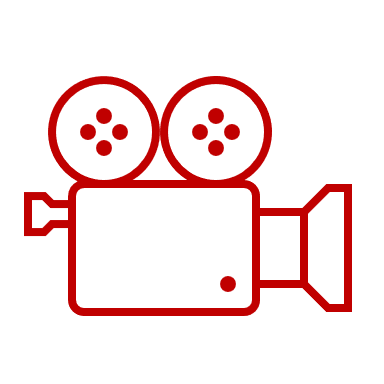 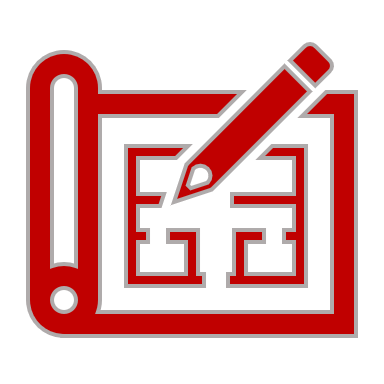 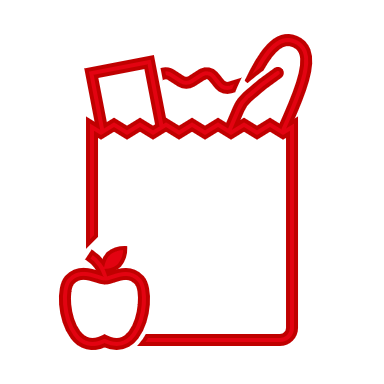 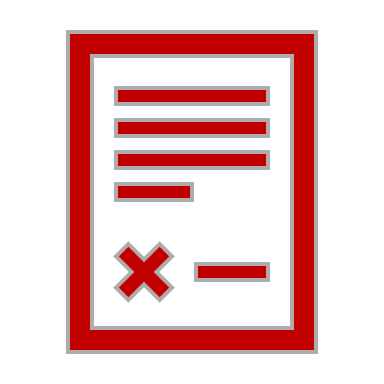 Planning (s106)
The new Local Plan strengthens the Section 106 policy to improve local job, training & supply chain opportunities in the construction and end-user phases of major developments. 
In 2023-24, this generated 9 work experience placements & at least 339 jobs (including 8 apprenticeships) for local people on LBBD construction sites, 68% of which were on Be First sites.
Planning powers have also been used to secure the endowments and commitments linked to the film studios and City of London markets…
Other procurement rules
2022 changes to council procurement rules require commissioners to seek local bids for contracts under £213k
We have also increased awareness of opportunities among potential local suppliers through information and events. In 2023-24:
 8 new contracts were awarded to local companies this year

 38% (£155m) of contracted and uncontracted spend was with local companies
Sector programmes
In 2023-24, the food sector endowment supported 3,600 young people to participate in food-related careers activities in schools; cooking and growing clubs for 980 people; and 75 work experience placements.
The council’s film team supported 1,950 young people to participate in film-related careers activities and secured 14 paid marshalling opportunities on visiting film productions for residents.
Maximising the Council’s other levers for delivering 
community benefits
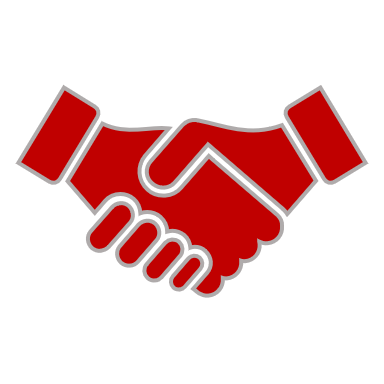 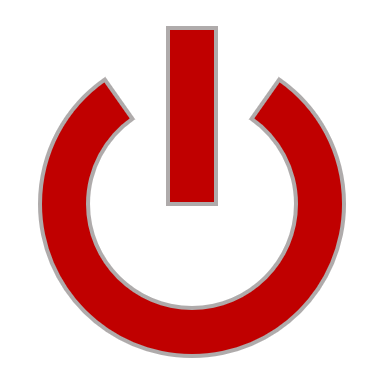 B&D companies
As well as working to meet Section 106 targets, Be First contractors have supported local events, volunteered locally and made financial and in-kind donations including PPE for jobseekers and soil and gardening tools for allotments. 
BD Group have supported community events for care home residents, careers events for a local college, and local initiatives to improve access to healthy food including a community cookbook.
B&D Energy has taken on two 3-year accountancy apprentices.
‘Soft power’
Business support programmes are promoting:
Healthier product lines in hospitality and convenience stores
Improved approaches to pay and flexible working
Access to new markets /growth sector opportunities